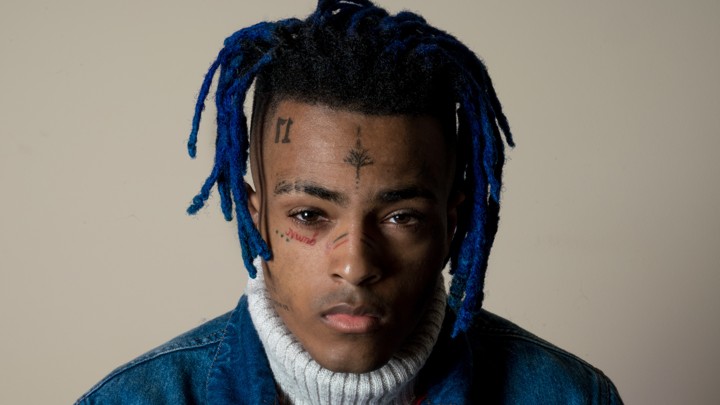 Social Anxiety Disorder
Widespread but Treatable
Patient
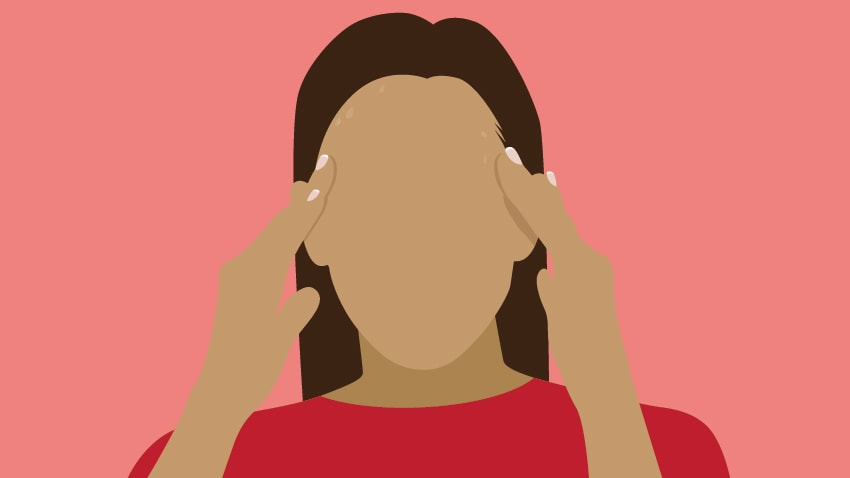 What
Symptoms mostly physical
Work setting, classroom trouble
Misinterprets
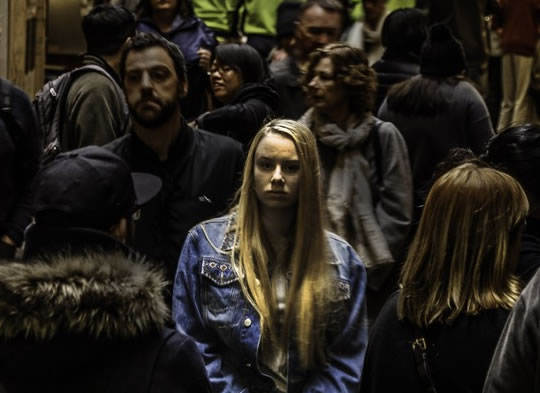 [Speaker Notes: Aggravation, desire to leave setting]
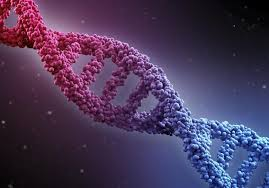 Who
Stress and Environment
May have underdeveloped social
Possibly genetic
[Speaker Notes: Don't engage, can't develop 
17 mil, 75% childhood or teen]
Attitude Towards
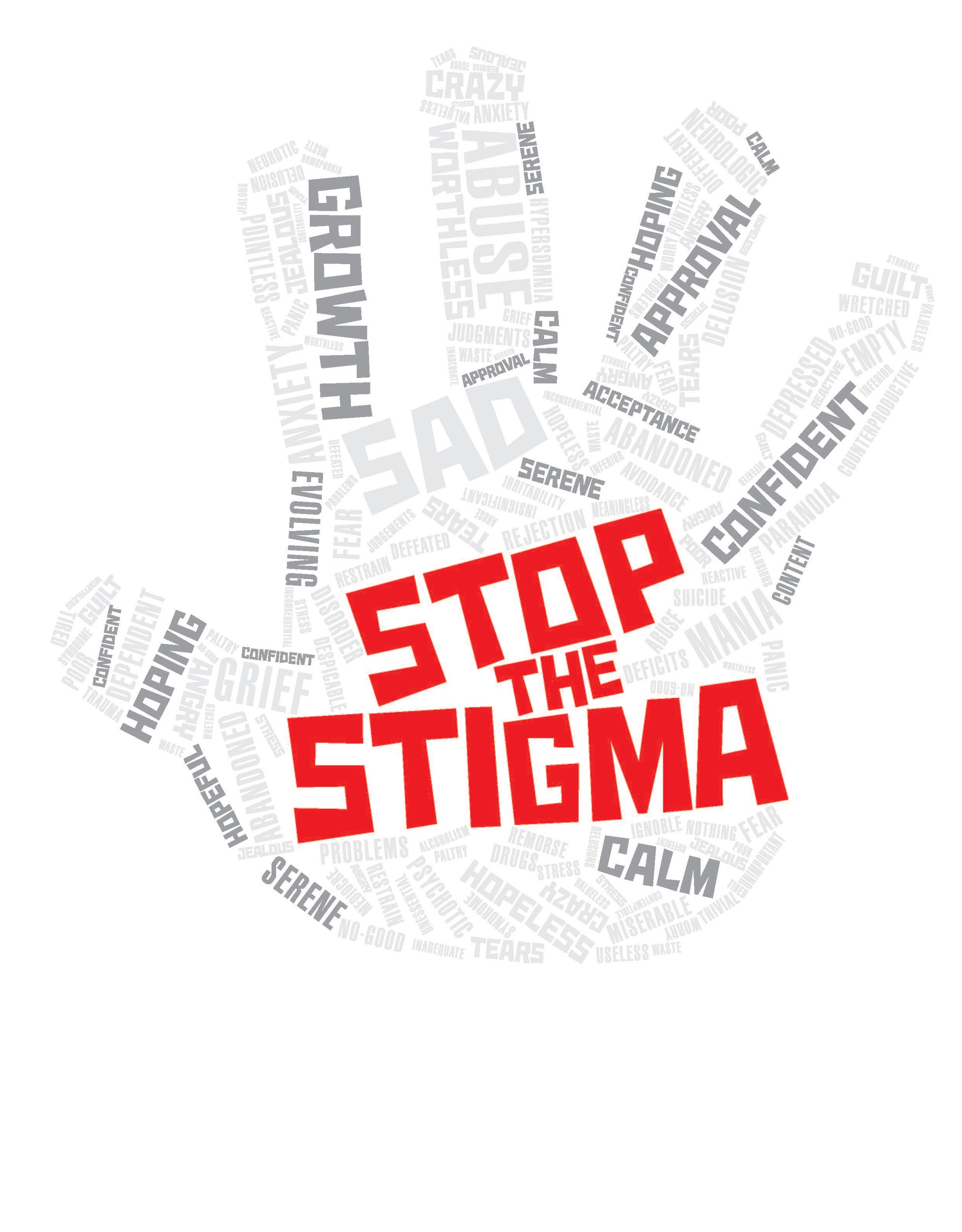 Many misconceptions surrounding 

Can lead to patient dismissing
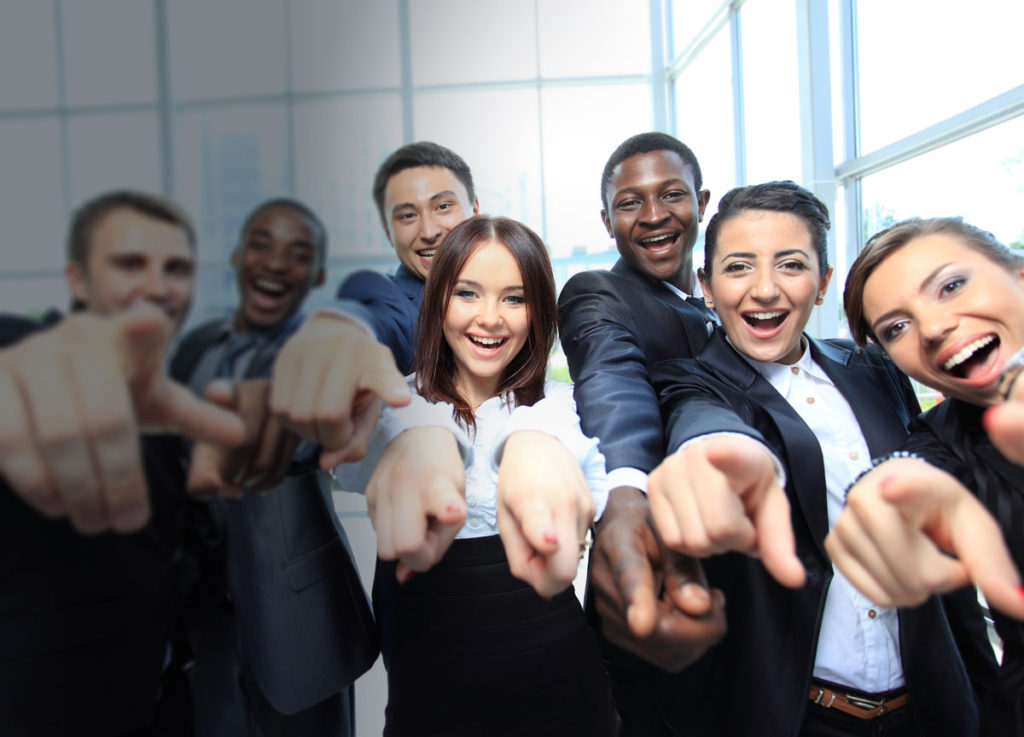 [Speaker Notes: People surrounding may see as shyness
Patient may adopt this belief]
Medical Expert
Risk Factors of SAD
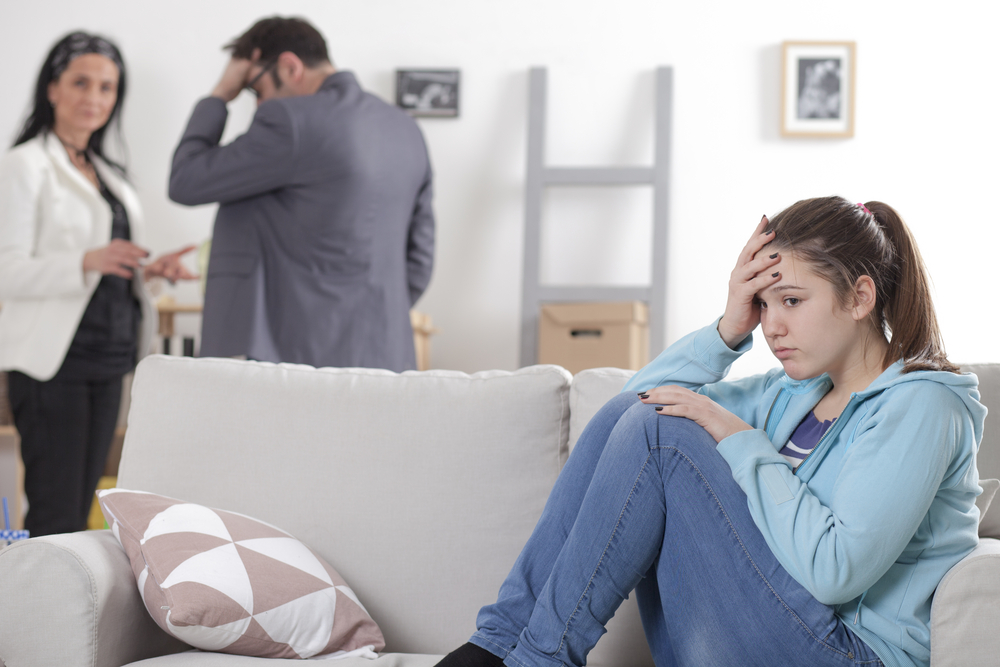 Negative experiences
Family / Genetics
Younger age
Depression
Having an appearance that draws attention
[Speaker Notes: Risk factors that may increase...]
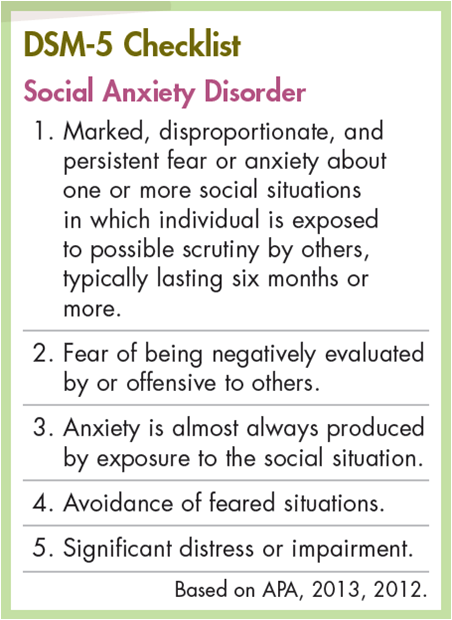 Diagnosis
Physical Exam
Discussion of symptoms
List of Situations
DSM-5 Criteria
[Speaker Notes: Physical for what could cause symptoms
Discussion what could cause and where
Situations to see what makes them anxious]
Treatment
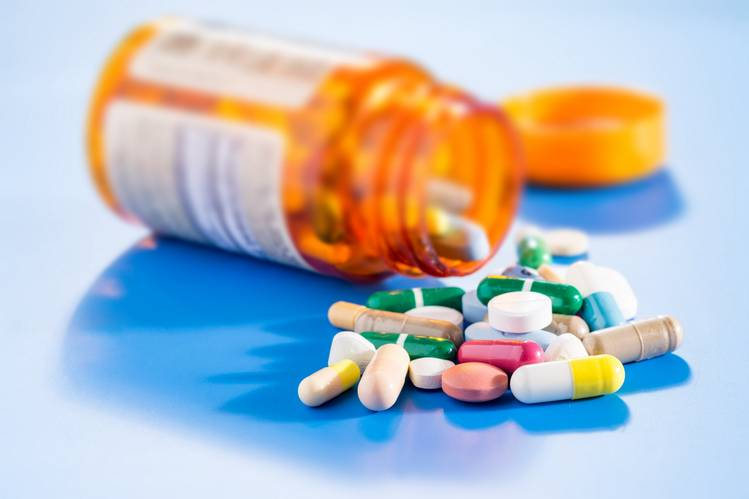 Depends of effect of disorder
Psychotherapy
Prescribed Medication:
SSRI	SNRI
Paxil        Effexor XR
Zoloft     other prescribed antidepressants
[Speaker Notes: Learn how to recognize neg thoughts and change them, build confidence, helps face bad situations
Selective serotonin reuptake inhibitors, paroxetine, sertaline, norepinephrine reuptake inhibitor, venlafaxine]
Significance and Support
Help patients engage
Reduce stressful situations
Help reduce future gen struggles
Encourage to help others
Careers:

Psychiatrist

Counseling Psychologist

Nurse

Family Counselor
Further Info/Support
Try to prepare for certain situations
Meditation/ Relaxing Exercise
Realistic Goals
Learn stress management techniques
Reach out to Friends/ Family
Join a support group!
Family and Loved Ones
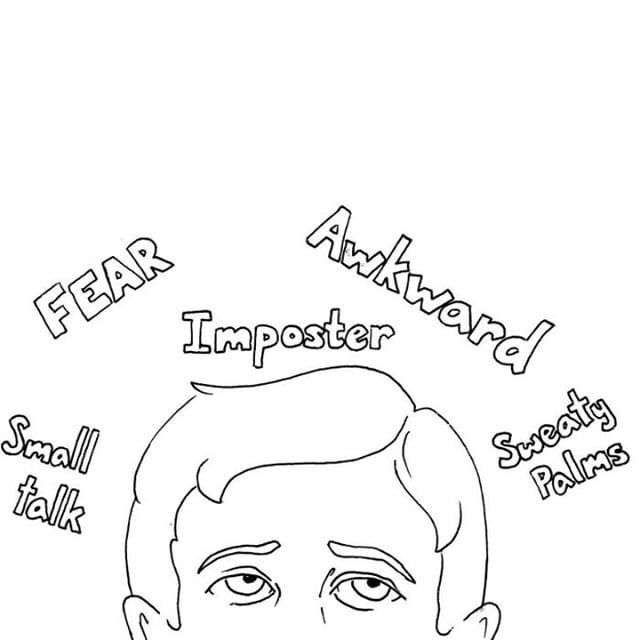 Signs
Avoiding common social situations
Physical Symptoms
Emotional Symptoms
Behavioral Symptoms
Negative Stereotypes
Low self-esteem
Trouble being assertive	
Hypersensitivity to criticism 
Poor social skills
Low academic and employment achievement
Substance abuse
3 Local Resources/Services
Cognitive behavioral therapy/psychotherapy
Support groups
Medication
How to be more understanding
Encourage prioritization of issues
Encourage keeping a journal/diary
Understand their emotions
Realize how they may be feeling at a given moment